The Cell-The Basic Unit of Life
A Look Through the Microscope
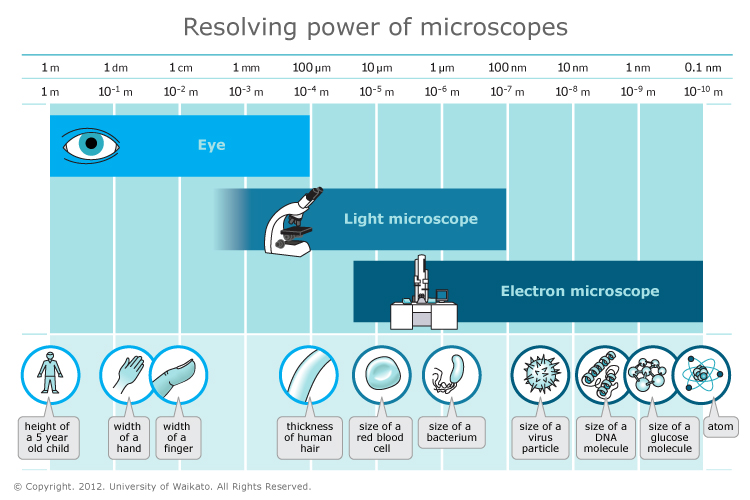 Microscope Resolution
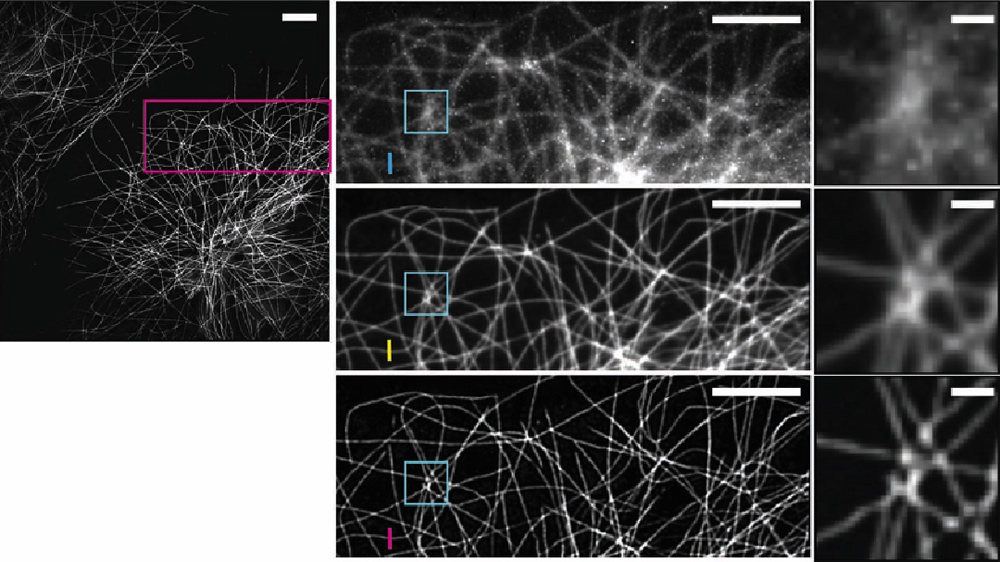 Elodea Leaf
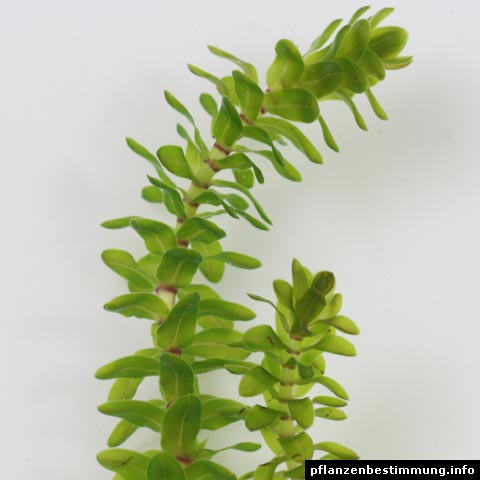 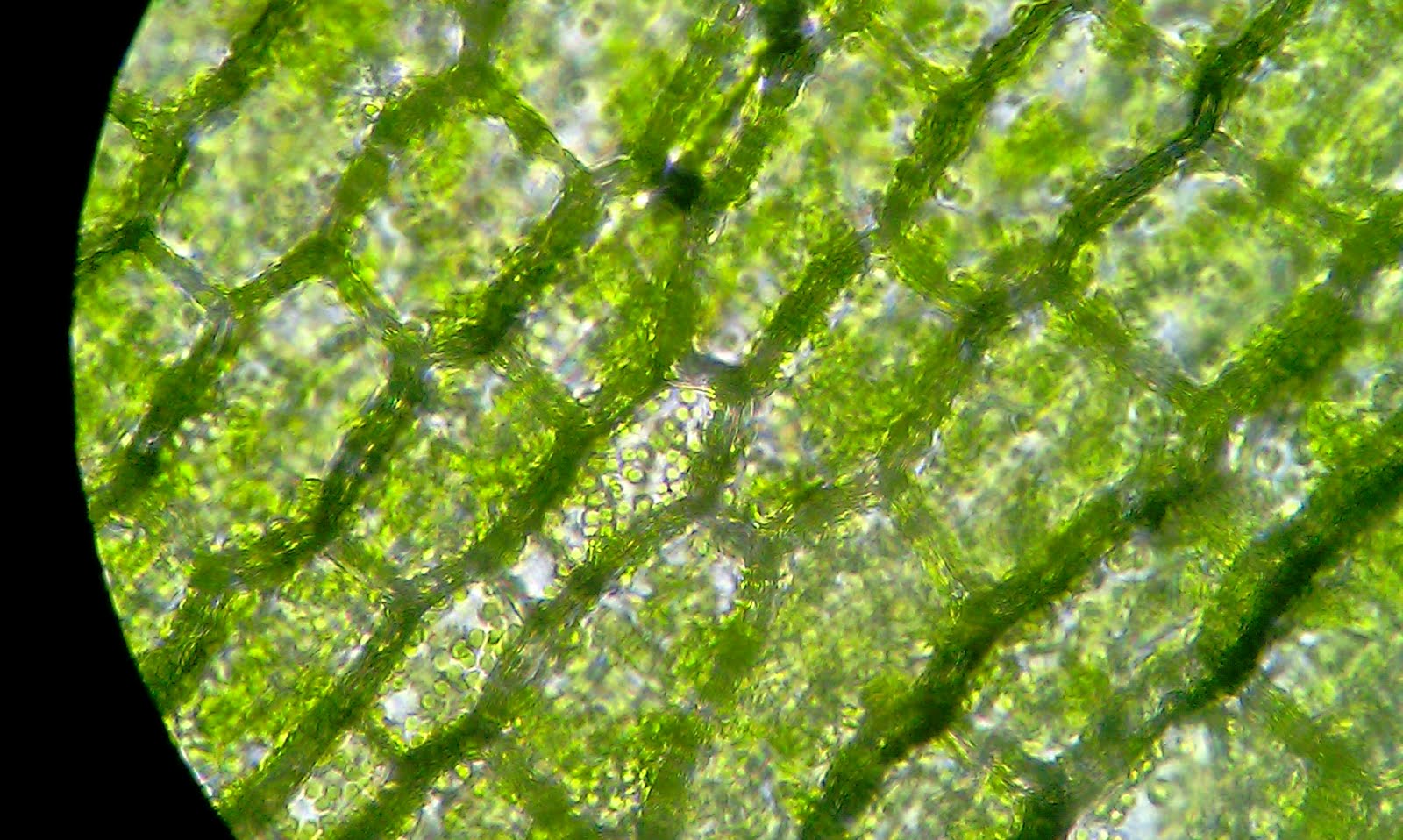 Elodea Cells
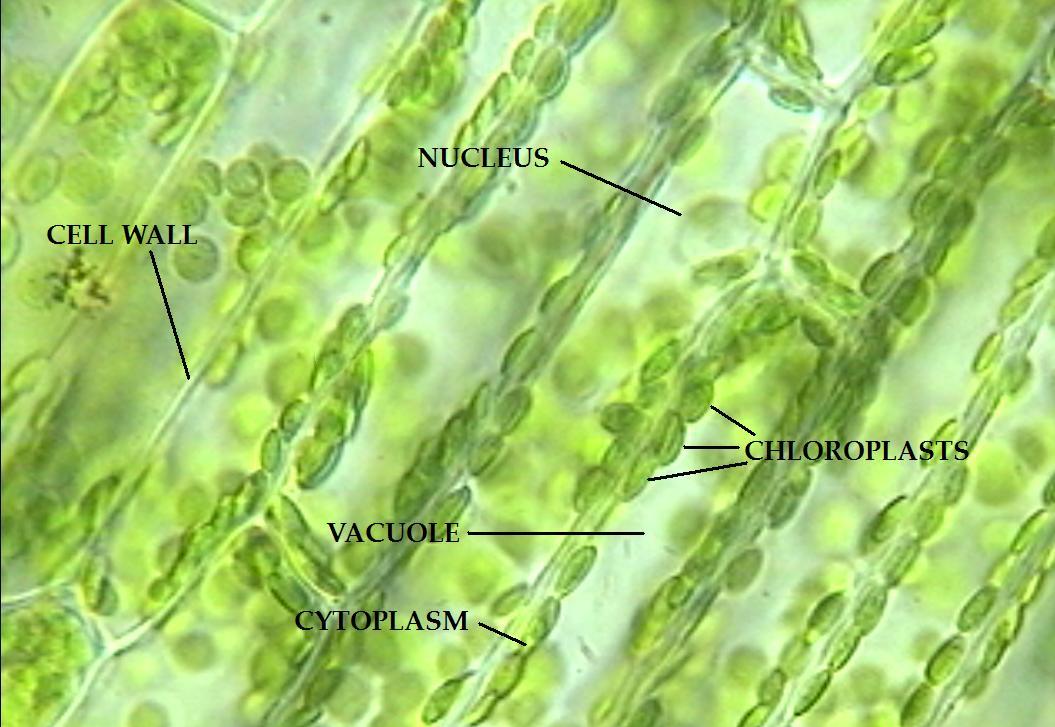 Onion Cells
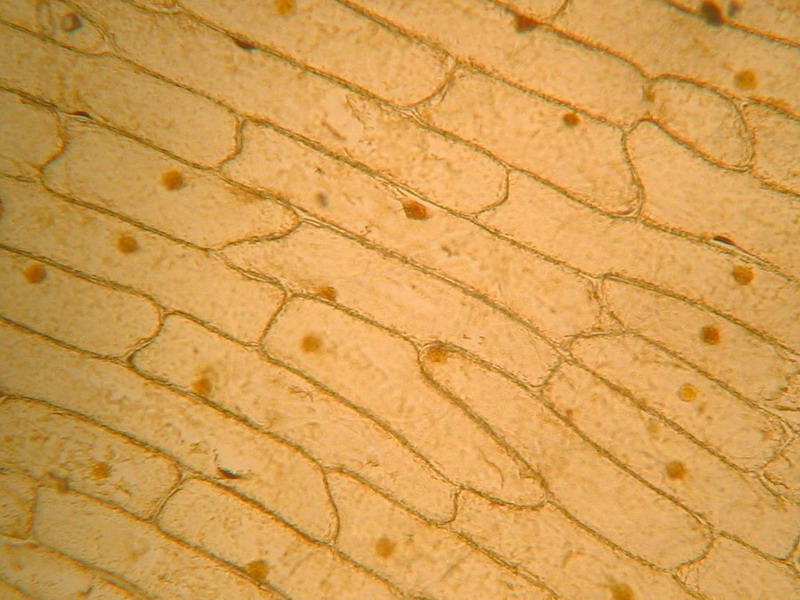 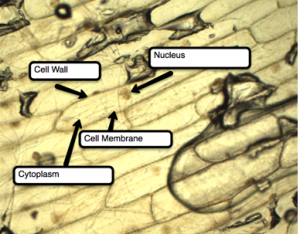 Pear Cells
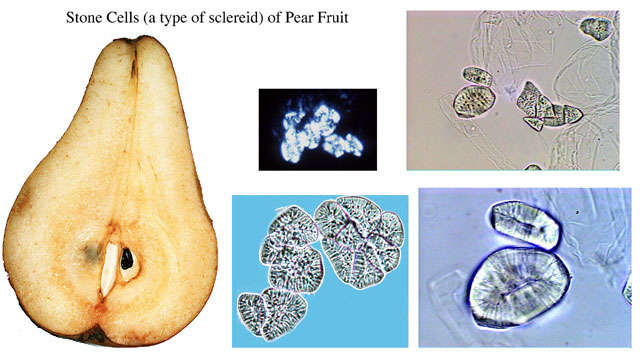 Stone Cells
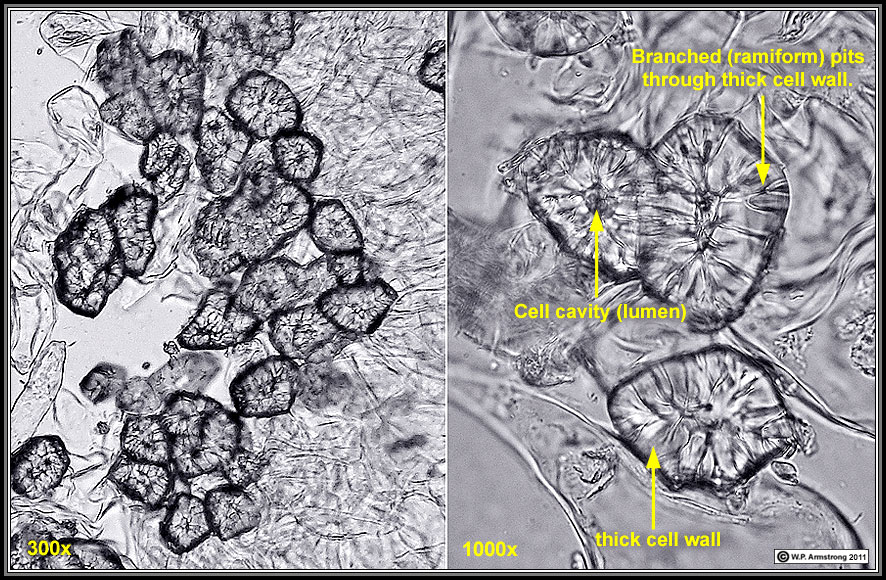 Tomato Skin Cells
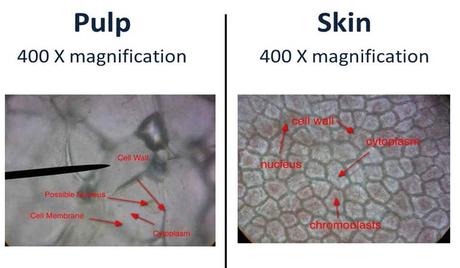 Tomato Skin Cells
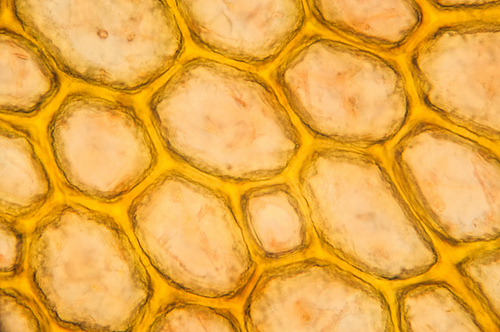 Human Cheek Cell
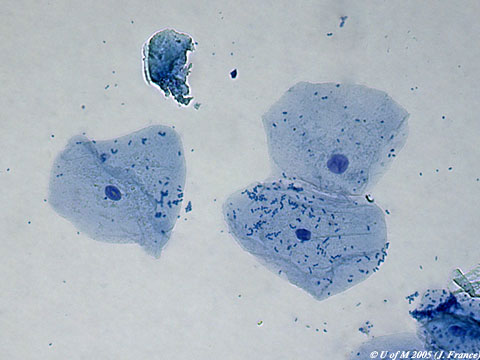 Human Cheek Cell
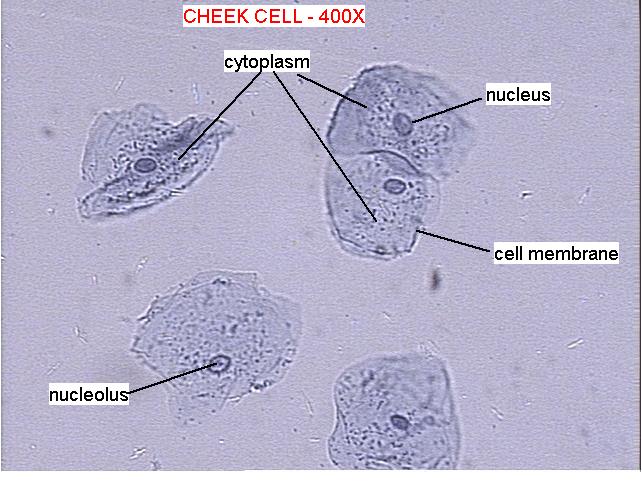 Paramecium—unicellular eukaryote
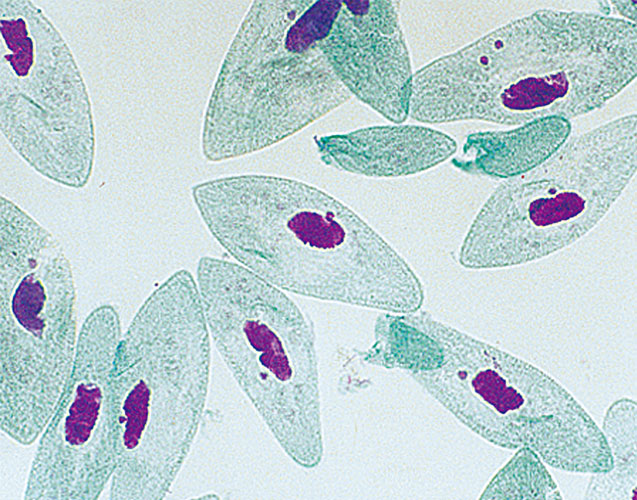 Cytoskeleton
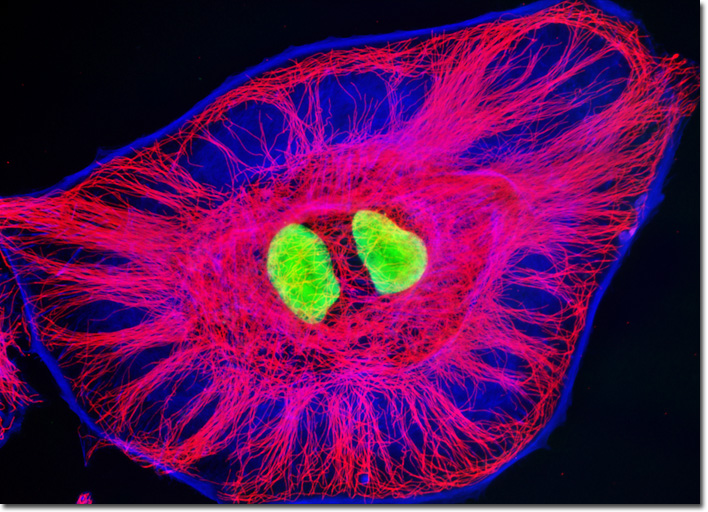 Paramecium
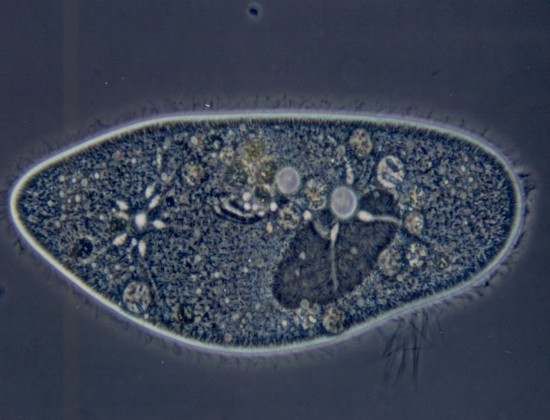 Real Plant Cell
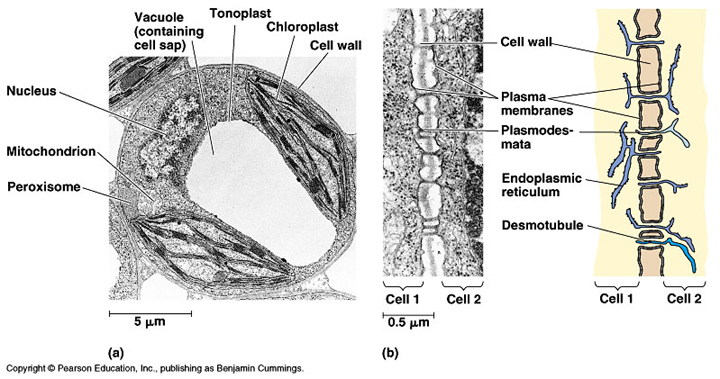 Real Plant Cell
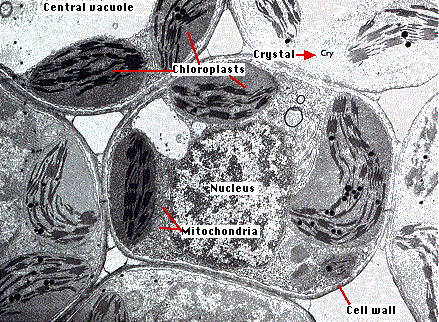 Typical Animal Cell
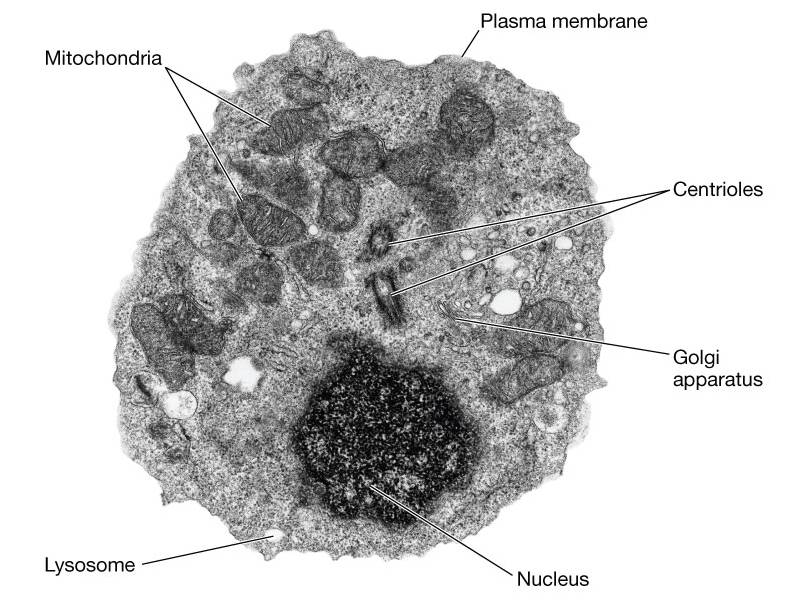